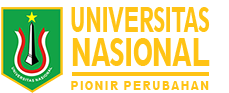 METODE GEORESISTIVITAS DAN ELEKTROMAGNETIK
FEBRIA ANITA, M.SC
NAMA FAKULTAS
NAMA PROGRAM STUDI
PENGATURAN KULIAH
Kuliah daring terdiri dari dua bagian yaitu melalui Sinkron Virtual dan Asinkron
Sinkron Virtual bisa melalui zoom/gmeet//Vidio Call 
Asinkron melalui forum yang ada di web kuliah/chat WatsApp
Sinkron Virtual dilaksanakan pada pertemuan 1,2,3,5,7,9,11,13,15, selain minggu tersebut maka akan dilaksanakn kuliah Asinkron. 
Link web conference sudah di posting di web kuliah
Hadir paling telat 15 menit di jadwal kuliah sinkron virtual
Untuk perubahan jadwal dan hal-hal lainnya akan di infokan di WAG
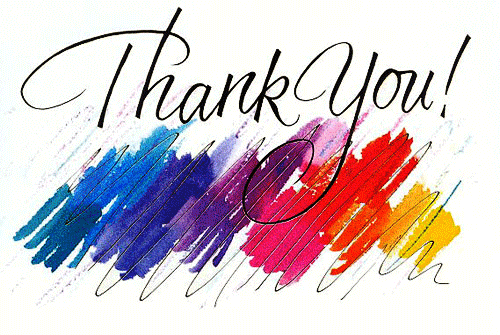 Febria Anita, S.Si., M.Sc